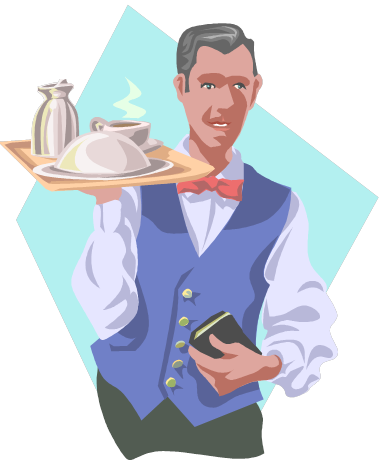 Heart Of A Servant
Text: 
Matthew 20:25-28
[Speaker Notes: By Nathan L Morrison
All Scripture given is from NASB unless otherwise stated

For further study, or if questions, please Call: 804-277-1983 or Visit www.courthousechurchofchrist.com

Adapted from an article by Kathy Pollard in Christian Woman magazine, Vol. 35, No. 5, pg. 16]
INTRO
Saints are Servants 
In our society many think of being a "servant" as "wait staff" or someone hired to do a specific task
Jesus calls His people servants and expects them to serve God and one another!
Moses, the man who defied a king and led a nation out of Egypt, did so as a "servant" of and by the power of God 
Moses is identified as "the servant of the Lord" 16 times in the book of Joshua 
Moses was a great man because he was a "servant of the Lord" (Heb. 3:5)
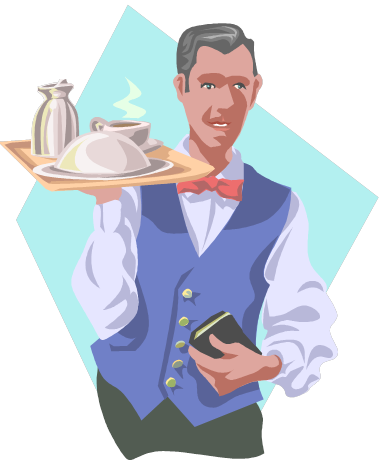 Heart Of A Servant
Heart Of A Servant
INTRO
Saints are Servants 
This is not just our thinking in today’s world, but Jesus had trouble getting His apostles to understand the nature of the Kingdom and greatness by being a "servant"
Mark 10:35-45: James & John wanted to be great in the Kingdom
John 13:2-17: Jesus washed the apostles’ feet 
II Timothy 2:24-26: Saints are "bond-servants of the Lord"
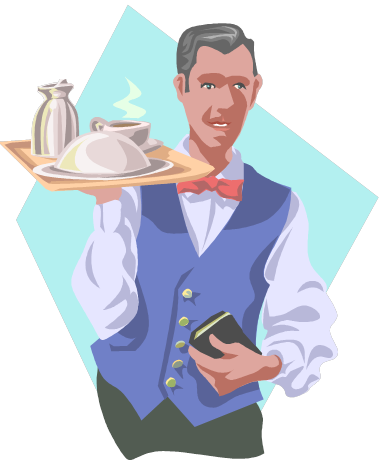 Heart Of A Servant
Heart Of A Servant
[Speaker Notes: This is not just our thinking in today’s world, but Jesus had trouble getting His apostles to understand the nature of the Kingdom and greatness by being a "servant."
Mk. 10:35-45: James and John came to Jesus and asked to sit on His right hand. (Mt. 20:20-28). Not His to grant, but if they wanted to be great, they must become "servants."
Vss. 42-45: He explained that He was not here to be served, but to "serve!" 
If ever there were a person who deserved to be served, it was our Creator among His created. 
But His answer was for them to serve. (Mt. 20:26: Greatness is in Serving one another!) 
Jn. 13:2-17: The apostles still didn’t get it. Jesus showed them by washing their feet with His own towel. Peter protested but was told that Jesus did it as an example for them.
They had a hard time correlating greatness with a servant (Mt. 20:20-28).
II Tim. 2:24-26: We are told we are more than servants, bond-servants!
Some translations just say "servants" but it is correctly translated in the NASB as "bond-servants" from doulos (G1401), which means: "slave (fig. or lit.); bond-servant, bond-man, bond-slave."]
INTRO
Saints are Servants 
There are blessings and joy from serving one another!
Acts 20:35: "In everything I showed you that by working hard in this manner you must help the weak and remember the words of the Lord Jesus, that He Himself said, 'It is more blessed to give than to receive’"
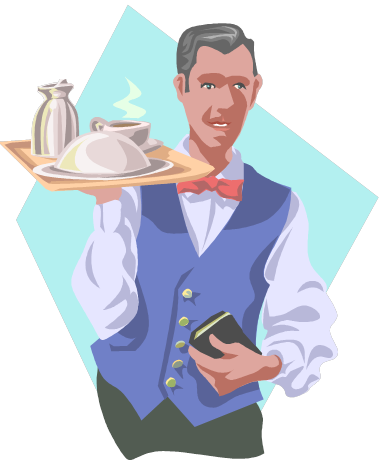 Let us have the heart of a servant and put others first above ourselves! (Philippians 2:4)
Heart Of A Servant
Heart Of A Servant
[Speaker Notes: Philippians 2:4: do not merely look out for your own personal interests, but also for the interests of others.]
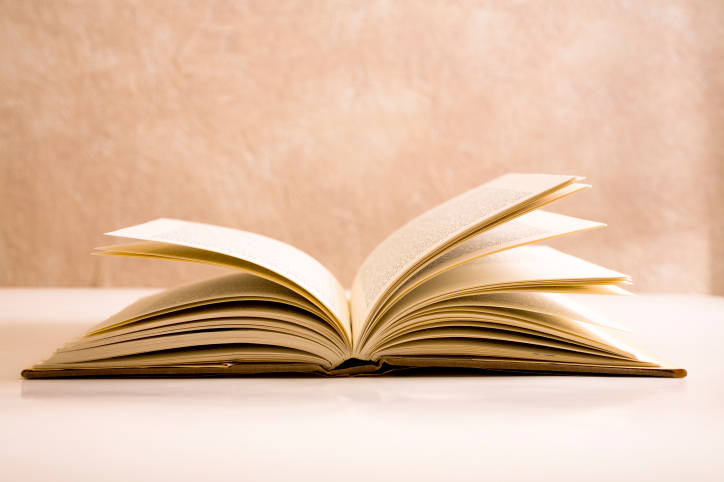 25.  But Jesus called them to Himself and said, "You know that the rulers of the Gentiles lord it over them, and their great men exercise authority over them. 
26.  "It is not this way among you, but whoever wishes to become great among you shall be your servant, 
27.  and whoever wishes to be first among you shall be your slave; 
28.  just as the Son of Man did not come to be served, but to serve, and to give His life a ransom for many."
(Mt. 25:34-40)
Desires that keep us from serving
Jesus left Heaven to come down to earth to serve! What did that involve?
Make Me A Servant: Matthew 20:25-28
Heart Of A Servant
Make Me A Servant: Matthew 20:25-28
[Speaker Notes: Make Me A Servant – If you write in your Bibles, or are taking notes, write this phrase down somewhere near Matthew 20:25-28

We are going to do some cross-referencing of our own on what it takes to be a servant!

This account in Matthew 20:25-28 is the companion account of Mark 10:35-45 when the mother of James & John asked for her sons to be great in the kingdom and to sit at the right and left hand of Jesus. This is Jesus’ response.

Circle "servant," "slave," "served," and "serve"

Jesus left Heaven at the right hand of God to come down to earth to serve. Notice what that involved…

Underline "Son of Man” & "give His life“



In the margin next to those verses, write in "Desires that keep us from serving" and if room, can even add to those desires: Ambitions and Selfishness

Squiggly underline "wishes to become great" and "wishes to be first"

At the end of Matthew 20:28, write in somewhere, "Mt. 25:34-40" and then turn over to that passage of Scripture!]
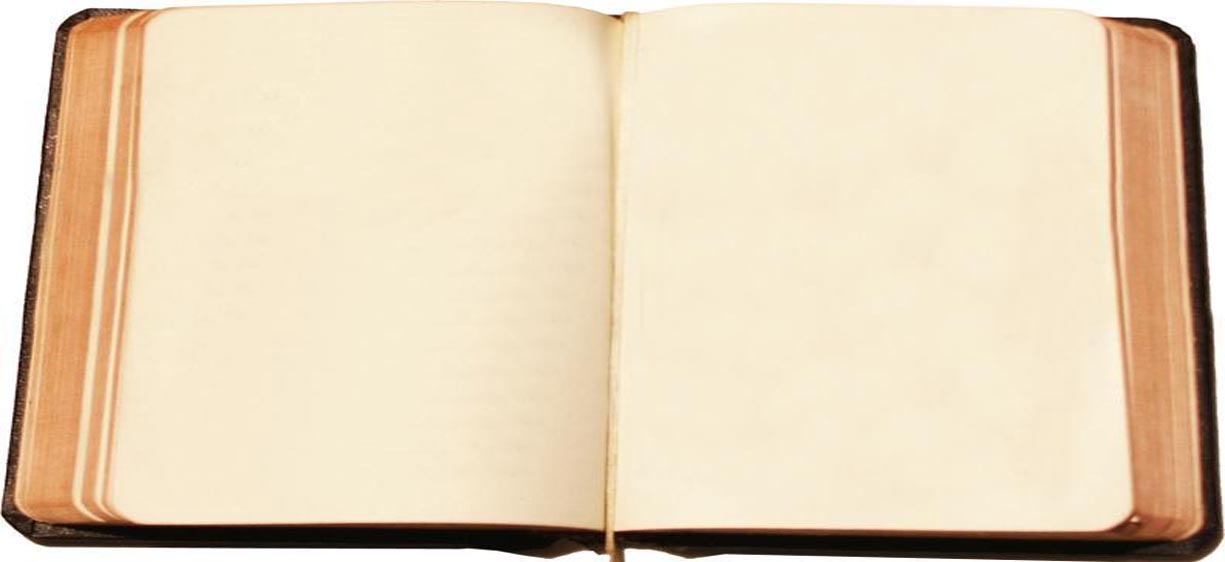 34.  "Then the King will say to those on His right, 'Come, you who are blessed of My Father, inherit the kingdom prepared for you from the foundation of the world. 
35.  'For I was hungry, and you gave Me something to eat; I was thirsty, and you gave Me something to drink; I was a stranger, and you invited Me in; 
36.  naked, and you clothed Me; I was sick, and you visited Me; I was in prison, and you came to Me.' 
37.  "Then the righteous will answer Him, 'Lord, when did we see You hungry, and feed You, or thirsty, and give You something to drink? 
38.  'And when did we see You a stranger, and invite You in, or naked, and clothe You? 
39.  'When did we see You sick, or in prison, and come to You?' 
40.  "The King will answer and say to them, 'Truly I say to you, to the extent that you did it to one of these brothers of Mine, even the least of them, you did it to Me.'
Who will inherit?
When?
(Mk. 9:33-35)
Make Me A Servant: Matthew 25:34-40
Heart Of A Servant
[Speaker Notes: Make Me A Servant: Matthew 25:34-40

Draw a circle around "inherit the kingdom"

Who will inherit? (If there’s room, try to write it in the margin next to Mt. 25:34)

Underline the phrases, "you gave Me something to eat," "you gave Me something to drink," "you invited Me in," "you clothed Me," "you visited Me," & "you came to Me" 

Even on that great and awesome day (Mt. 25:31-33) Jesus’ followers will ask Him when they did those things to Him and He says, "'Truly I say to you, to the extent that you did it to one of these brothers of Mine, even the least of them, you did it to Me." 

Underline "you did it to one of these brothers of Mine" & "you did it to Me"
Serving one another is serving Jesus Christ our King!

At the end of Matthew 25:40, write in somewhere, "Mk. 9:33-35" and then turn over to that passage of Scripture!]
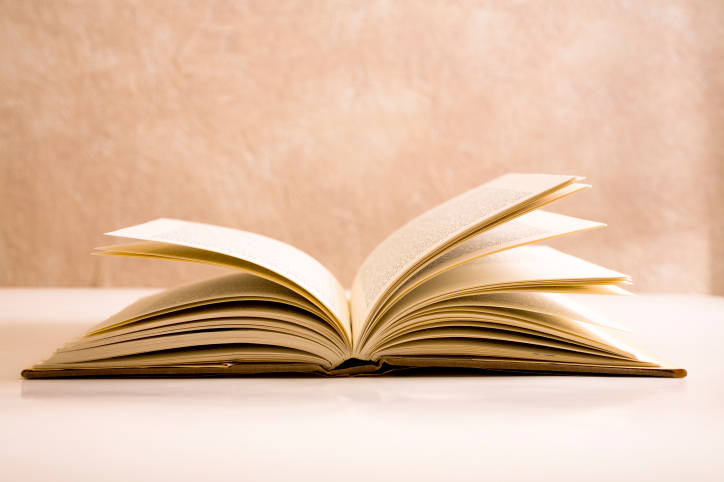 33.  They came to Capernaum; and when He was in the house, He began to question them, "What were you discussing on the way?" 
34.  But they kept silent, for on the way they had discussed with one another which of them was the greatest. 
35.  Sitting down, He called the twelve and said to them, "If anyone wants to be first, he shall be last of all and servant of all."
(Jn. 13:14-17)
Desires that keep us from serving
Jesus defines true greatness
Make Me A Servant: Mark 9:33-35
Heart Of A Servant
Make Me A Servant: Mark 9:33-35
[Speaker Notes: Make Me A Servant: Mark 9:33-35

Draw a circle around "servant"

Jesus defines true greatness (If there’s room, try to write it in the margin next to Mark 9:35)

Underline the phrases, "last of all," & "servant of all" 

In the margin next to Mark 9:34, if there is room, write in "Desires that keep us from serving" 

Squiggly underline "which of them was the greatest."

At the end of Mark 9:35, write in somewhere, "Jn. 13:14-17" and then turn over to that passage of Scripture!]
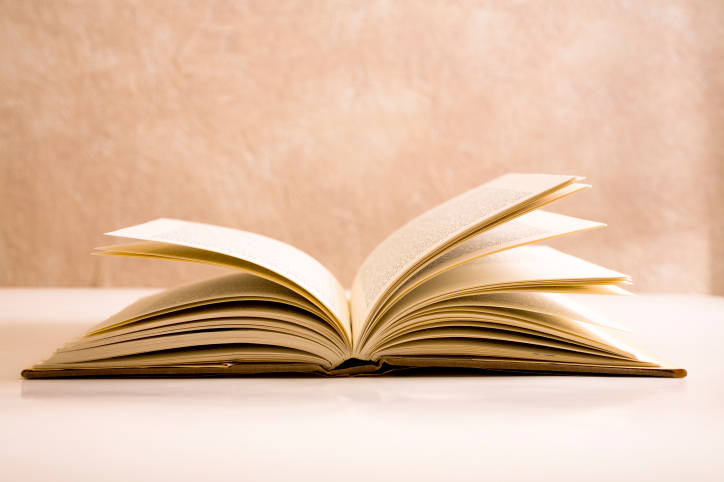 14.  "If I then, the Lord and the Teacher, washed your feet, you also ought to wash one another's feet. 
15.  "For I gave you an example that you also should do as I did to you. 
16.  "Truly, truly, I say to you, a slave is not greater than his master, nor is one who is sent greater than the one who sent him. 
17.  "If you know these things, you are blessed if you do them."
Why?
(Phil. 2:5-8)
Blessings come from serving!
Make Me A Servant: John 13:14-17
Heart Of A Servant
Make Me A Servant: John 13:14-17
[Speaker Notes: Make Me A Servant: John 13:14-17

Why was Jesus, the Lord and King, Creator of all things, willing to do the most menial, if not demeaning task, the task of a house servant? (If there’s room, try to write it in the margin next to John 13:14)

Circle "For I gave you an example that you also should do as I did to you"

Just as the apostle recounts of Jesus in Acts 20:35 ("'It is more blessed to give than to receive"), here Jesus says blessings come from serving!

Underline the phrase, "you are blessed if you do them" 

At the end of John 13:17, write in somewhere, "Phil. 2:5-8" and then turn over to that passage of Scripture!]
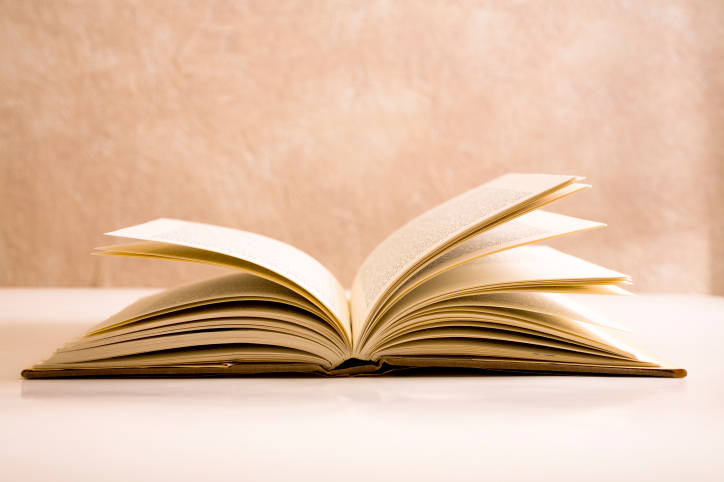 5.  Have this attitude in yourselves which was also in Christ Jesus, 
6.  who, although He existed in the form of God, did not regard equality with God a thing to be grasped, 
7.  but emptied Himself, taking the form of a bond-servant, and being made in the likeness of men. 
8.  Being found in appearance as a man, He humbled Himself by becoming obedient to the point of death, even death on a cross.
Example of Jesus!
(Gal. 5:13)
Remember how Jesus served!
Make Me A Servant: Philippians 2:5-8
Heart Of A Servant
Make Me A Servant: Philippians 2:5-8
[Speaker Notes: Make Me A Servant: Philippians 2:5-8

After saying in Philippians 2:4 to not just look out for ourselves but also for others, in verse 5 Paul uses Jesus as the example we are to take! “Have this attitude that was in Christ Jesus” (NKJV: “Let this mind be in you which was also in Christ Jesus”) – If you can fit it in, write “Example of Jesus” somewhere near or in verse 5.

Circle “Have this attitude” & “bond-servant” (Saints are “bond-servants of the Lord” and are to be able to teach and save the lost – II Timothy 2:24-26)

Servanthood begins with the right mind-set. If you are constantly comparing yourself to others or seeking ways to be first or the greatest, you will find it hard to serve others. If you struggle with a resistant heart, think of Jesus and remember how He did it!

Underline "emptied Himself,“ “humbled Himself” & “obedient”

At the end of Philippians 2:8, write in somewhere, “Gal. 5:13" and then turn over to that passage of Scripture!]
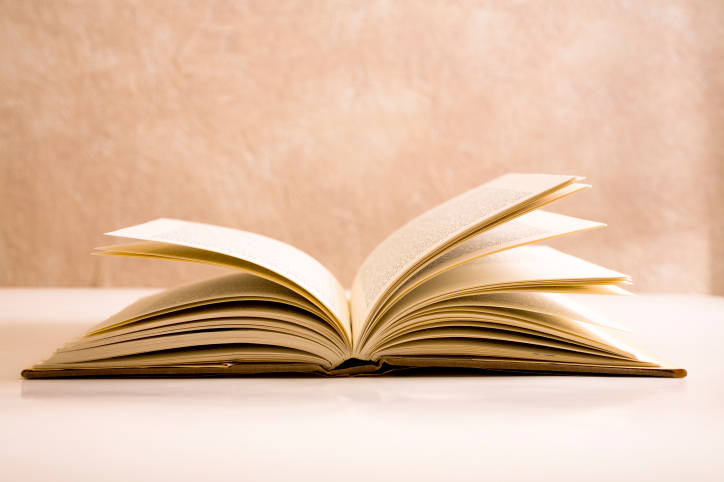 13.  For you were called to freedom, brethren; only do not turn your freedom into an opportunity for the flesh, but through love serve one another.
Free in Christ (5:1) but to serve!
To be enslaved!
(Heb. 6:10)
What is our motivation for such service?
Make Me A Servant: Galatians 5:13
Heart Of A Servant
Make Me A Servant: Galatians 5:13
[Speaker Notes: Make Me A Servant: Galatians 5:13

Paul is in the middle of a discussion on the Old Law doesn’t justify anyone anymore and talks about the freedom we have in Jesus Christ (called the “Law of Liberty” in James 1:25)

Note: There is a contrast in this verse: Christ set us free (Gal. 5:1) but asks saints to serve!

Circle “serve”

The word for “serve” in this passage is the Greek word (G1398) for, “to be enslaved, to be in bondage.” If room, write in “To be enslaved”

We are to serve one another from a heart willing to be enslaved for each other!

What is our motivation for such service?

Underline “through love” (John 13:34-35: Jesus said His followers must love one another as Jesus loved us. He loved us self-sacrificially and lovingly! Apape [G26] love. Love that puts another’s best interest above our own)

At the end of Galatians 5:13, write in somewhere, “Heb. 6:10" and then turn over to that passage of Scripture!]
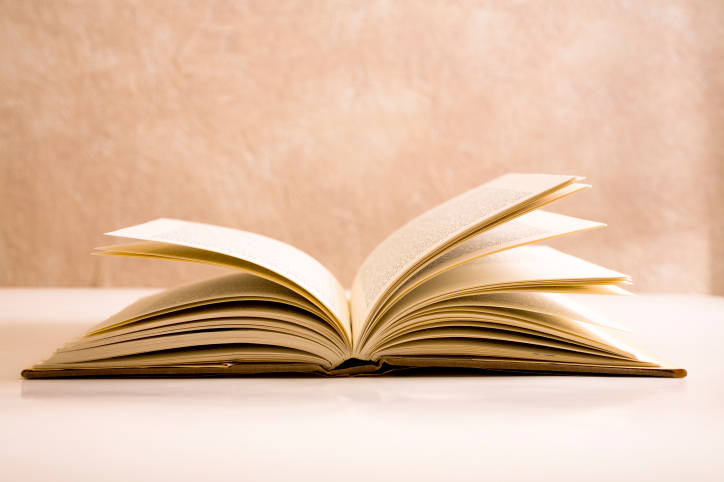 10.  For God is not unjust so as to forget your work and the love which you have shown toward His name, in having ministered and in still ministering to the saints.
to serve
(Mt. 25:40)
(Mt. 20:25-28)
What is our motivation for serving?
Make Me A Servant: Hebrews 6:10
Heart Of A Servant
Make Me A Servant: Hebrews 6:10
[Speaker Notes: Make Me A Servant: Hebrews 6:10

Circle “ministered” & “ministering”

Both of these words, “ministered” & “ministering” in this passage mean “to serve.” If you can, write in the margin of this verse, “To serve.”

Again, what is our motivation for serving?

Underline “the love which you have shown toward His name” 

Remember Matthew 25:40, after the righteous ask Jesus “when” they saw Him in need, He responded with, “'Truly I say to you, to the extent that you did it to one of these brothers of Mine, even the least of them, you did it to Me.” 

Write somewhere in the margin of verse 10, Mt. 25:40 to help you remember how we show love to the name of Jesus! When we serve one another we show love to our Savior and King!

We come full-circle in this cross-reference by pointing back to where we started in Matthew 20:25-28, so we keep in mind that to minister to the saints we must get over the desires & pride that keep us from serving and have the heart of a servant to know true greatness!

Write in, if you can, Mt. 20:25-28]
Conclusion
Saints are Servants 
Jesus taught His apostles that to be great, one must serve (Matthew 20:26)
There is greatness in being a bond-servant of the Lord for if we remain faithful until death & overcome the trials of life, we will spend eternity with our Lord and Savior!
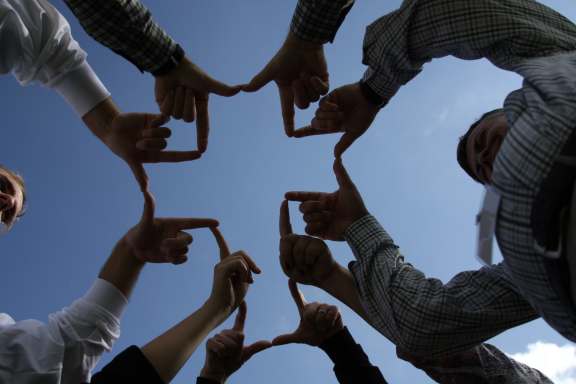 Serving others is how we show God    that we love Him!
Heart Of A Servant
Heart Of A Servant
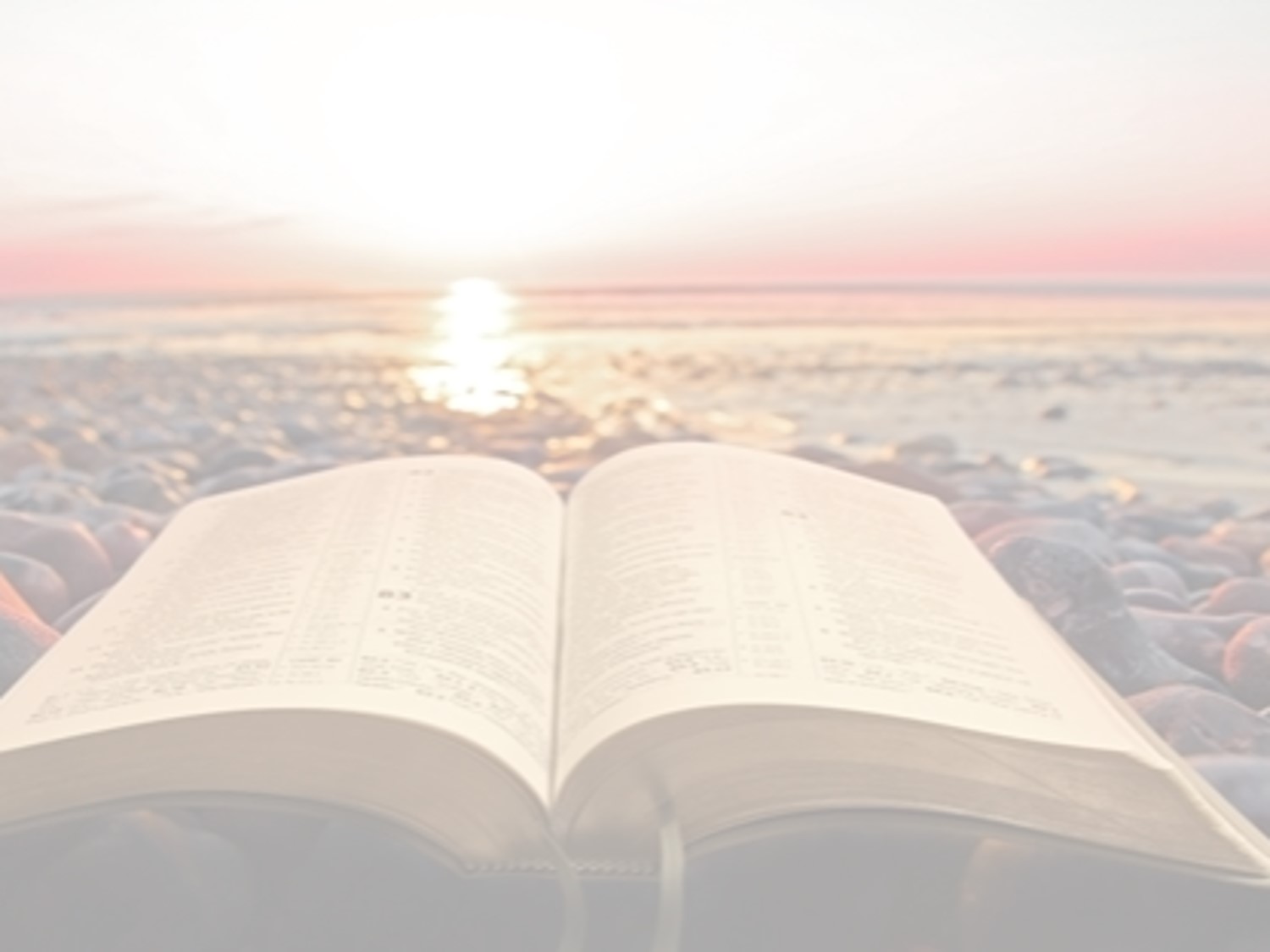 "What Must I Do To Be Saved?"
Hear The Gospel (Jn. 5:24; Rom. 10:17)
Believe In Christ (Jn. 3:16-18; Jn. 8:24)
Repent Of Sins (Lk. 13:3-5; Acts 2:38)
Confess Christ (Mt. 10:32; Rom. 10:10)
Be Baptized (Mk. 16:16; Acts 22:16)
Remain Faithful (Jn. 8:31; Rev. 2:10)
For The Erring Saint: 
Repent (Acts 8:22), Confess (I Jn. 1:9),
Pray (Acts 8:22)